Привести в соответствие
Тест
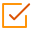 Щелкните кнопку Тест для редактирования этого теста
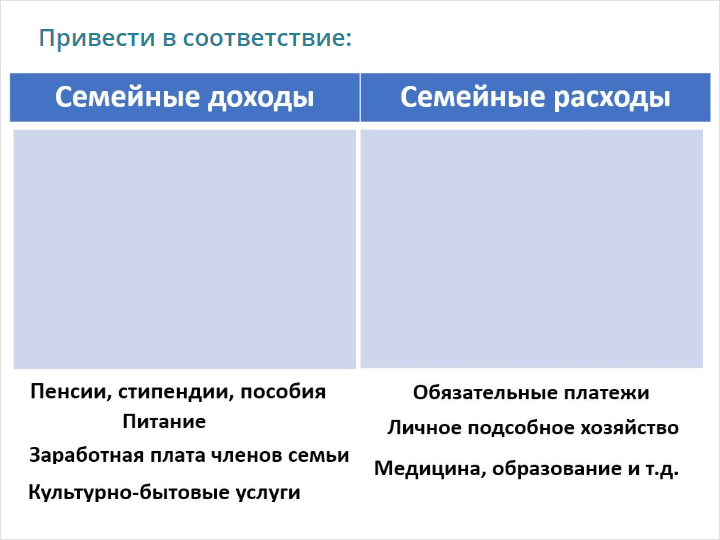